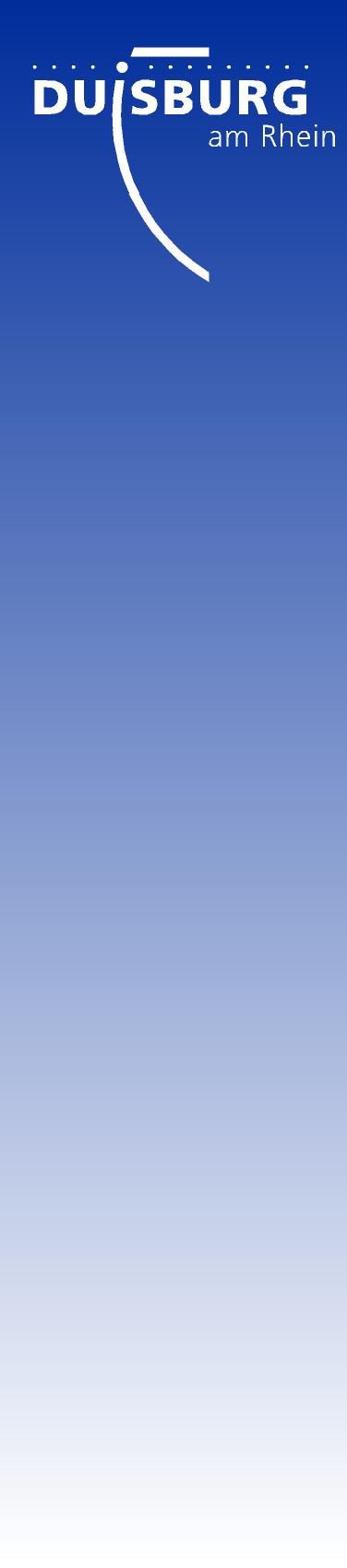 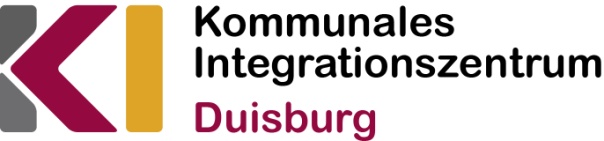 Kommunales Integrationszentrum
Dezernat des Oberbürgermeisters
Local level coorporation and capacity building for the inclusion of non-national Roma

How to create trust between local authorities and non-national Roma


Munich, the 15th and 16th of December 2016
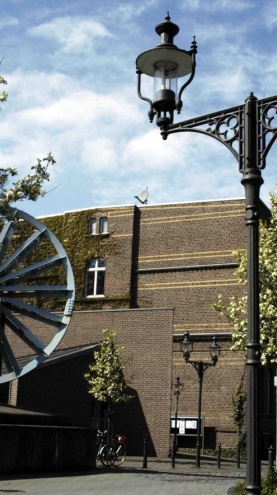 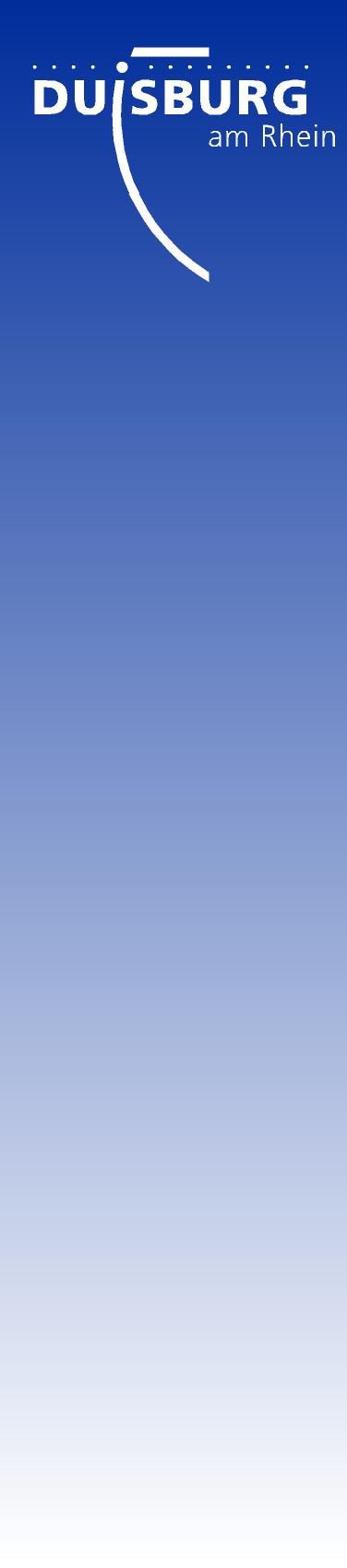 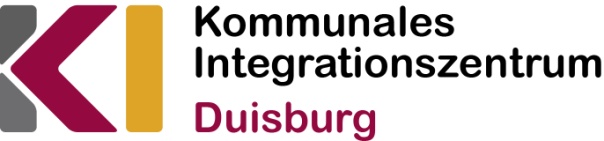 Kommunales Integrationszentrum
Dezernat des Oberbürgermeisters
Content
  initial situation:  facts and figures
  challenges
  priorities
  road map „immigration from SEE“
  structures of projects
  networking
  measures and facilites in Duisburg
  funded projects since 2014
  résumé
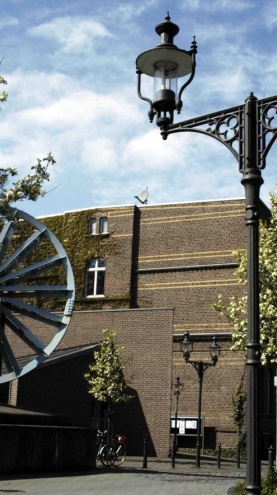 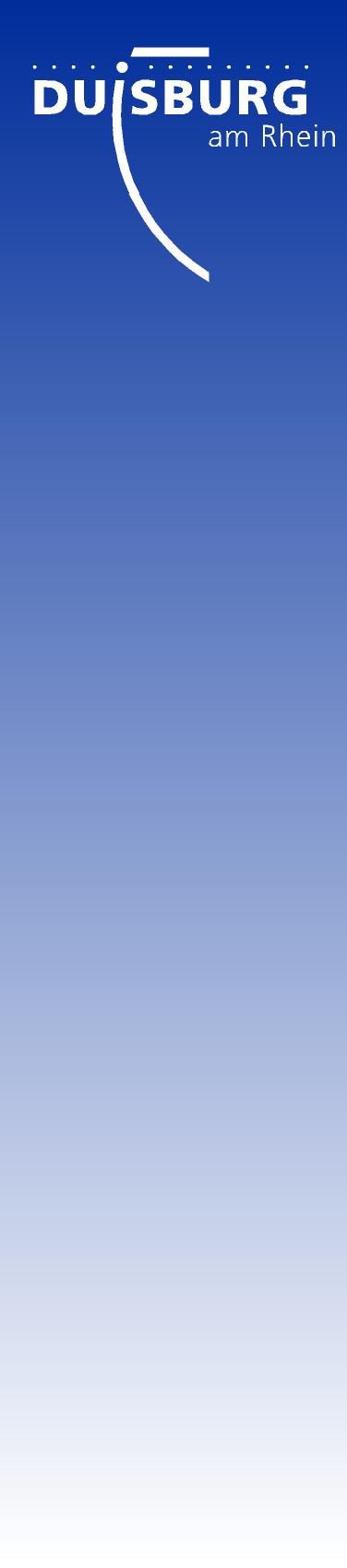 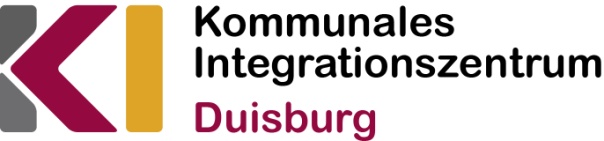 Kommunales Integrationszentrum
Dezernat des Oberbürgermeisters
Immigration development of Romanian and Bulgarian citizens
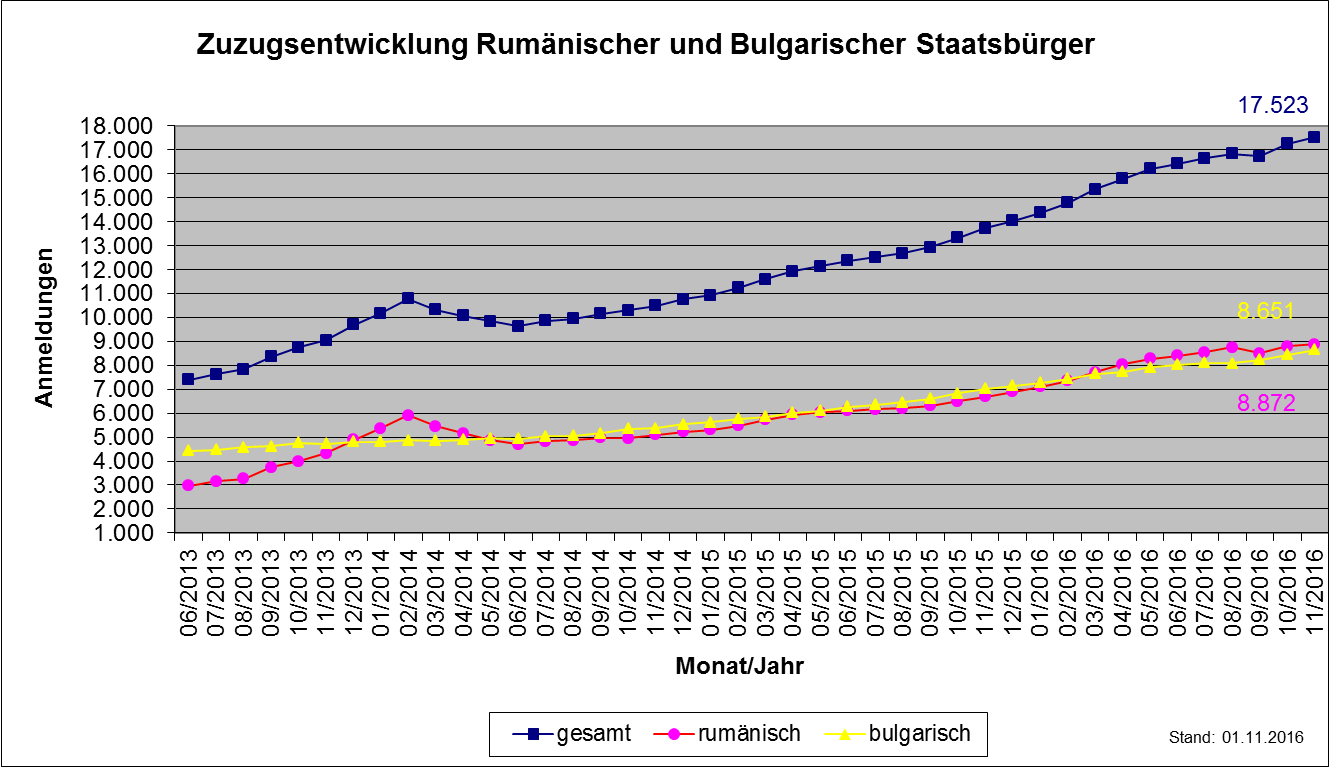 Oktober
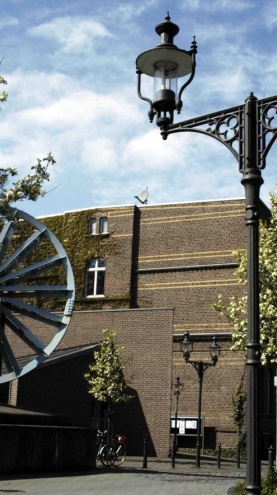 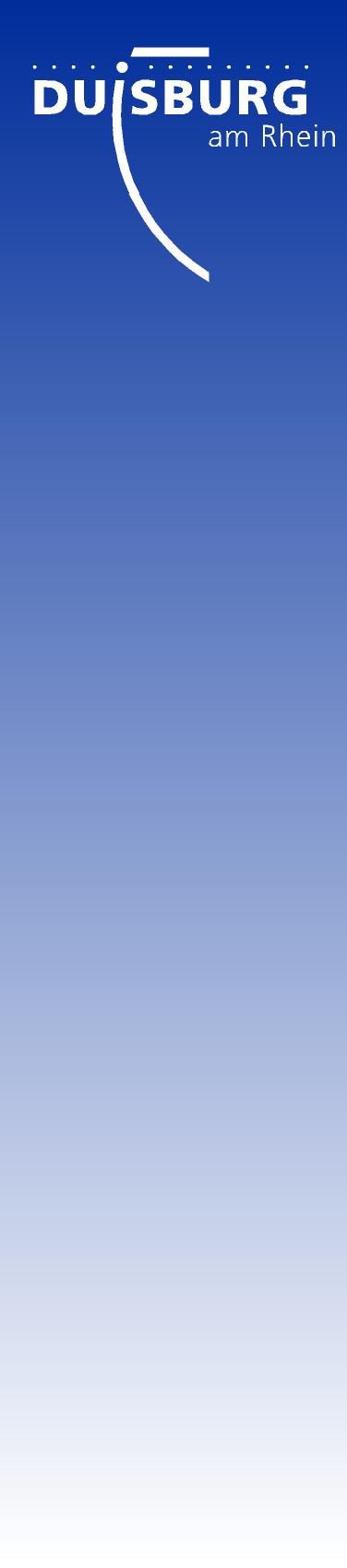 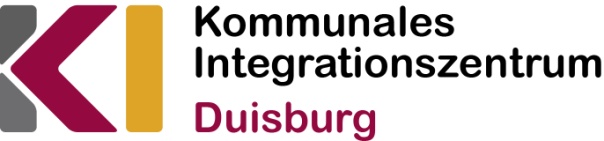 Kommunales Integrationszentrum
Dezernat des Oberbürgermeisters
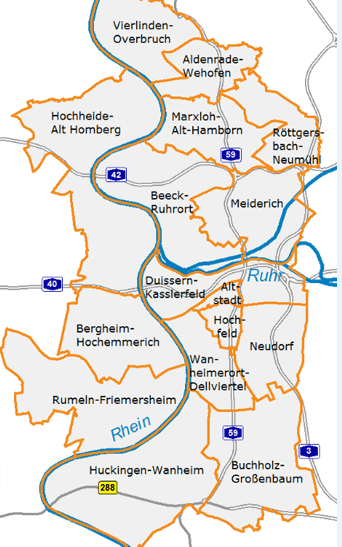 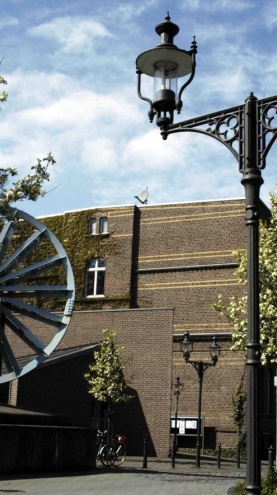 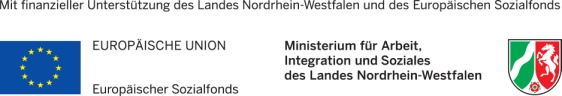 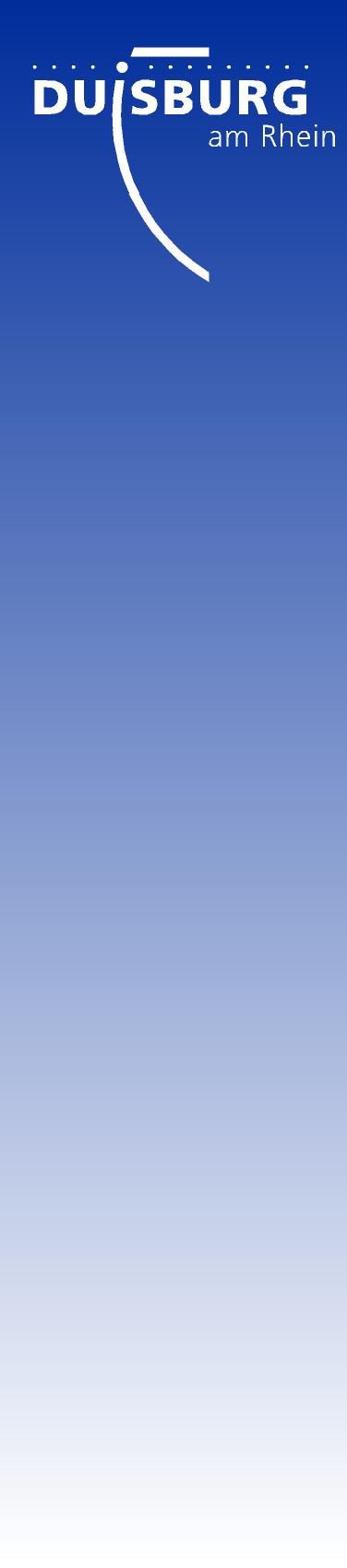 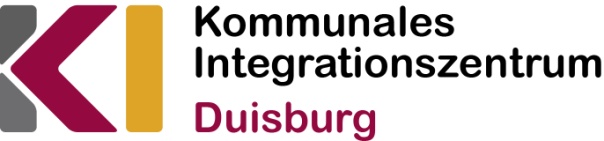 Kommunales Integrationszentrum
Dezernat des Oberbürgermeisters
Challenges 

 heterogeneous group of immigrants
 underage children (ca. 40%)
 enormous internal migration 
 uncertain living conditions
 bad health situation – uncleared health insurances
 precariously housing situation 
 marginally education and occupational qualification 
 various moral values
 reservations of the majority
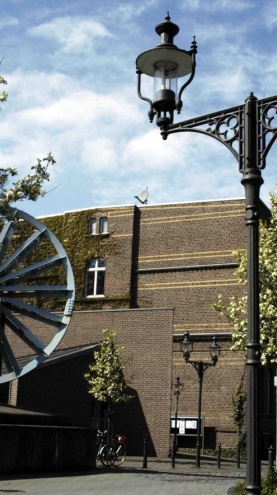 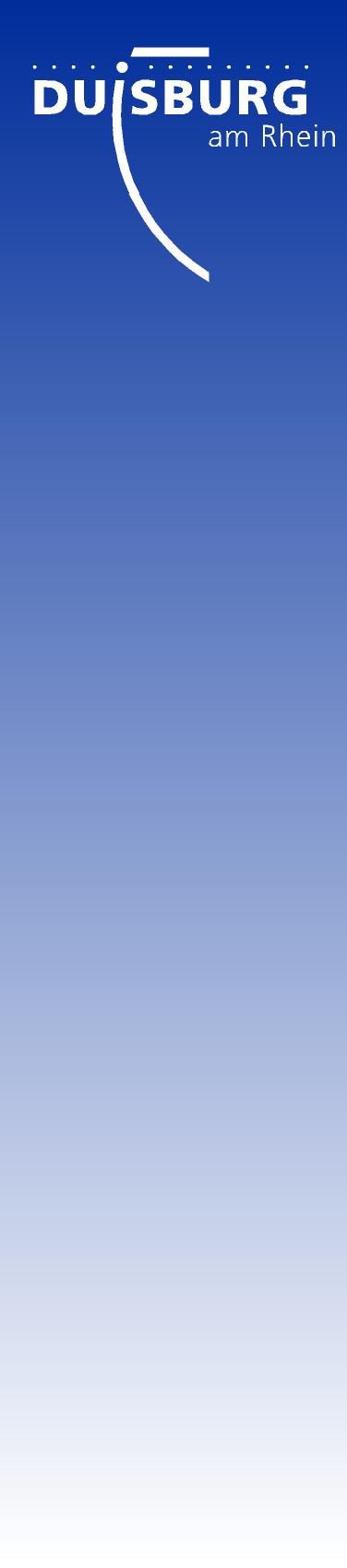 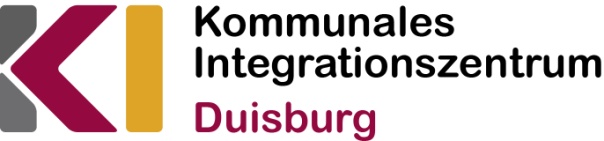 Kommunales Integrationszentrum
Dezernat des Oberbürgermeisters
Priorities

 guarantee of minimum standards for children and youths 
 to enable the school attendance 
 imparting of language and occupational qualifications
 clearing the health insurance
 avoidance/prevention of junk properties
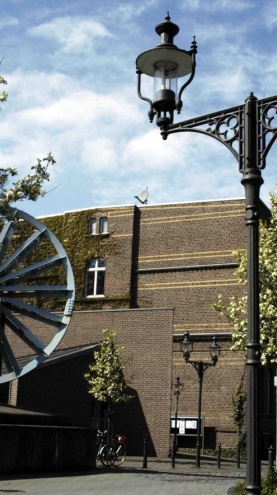 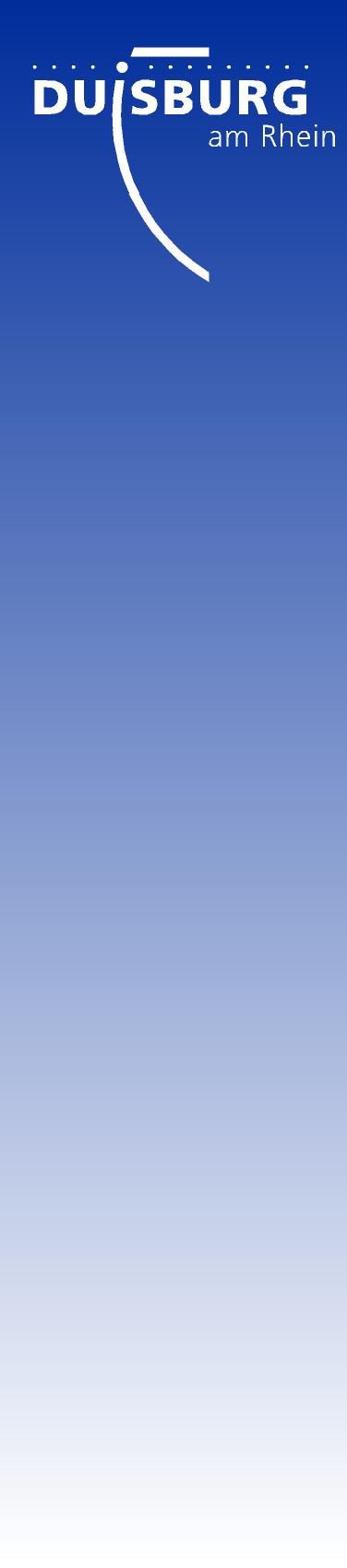 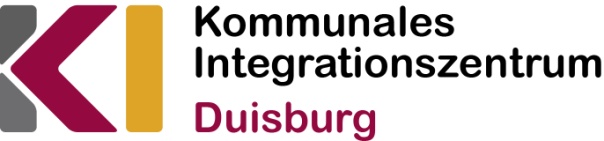 Kommunales Integrationszentrum
Dezernat des Oberbürgermeisters
Road Map „Immigration from SEE“

26.03. 2012: council order- concept of actions
targeted objective: integration of the immigrants

18.09. 2012: 
- 3 priorities:
 preservation of social peace;
 guarantee of minimal standards for children and youths;
 preparation for take up employment
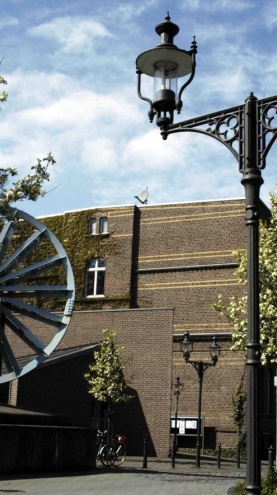 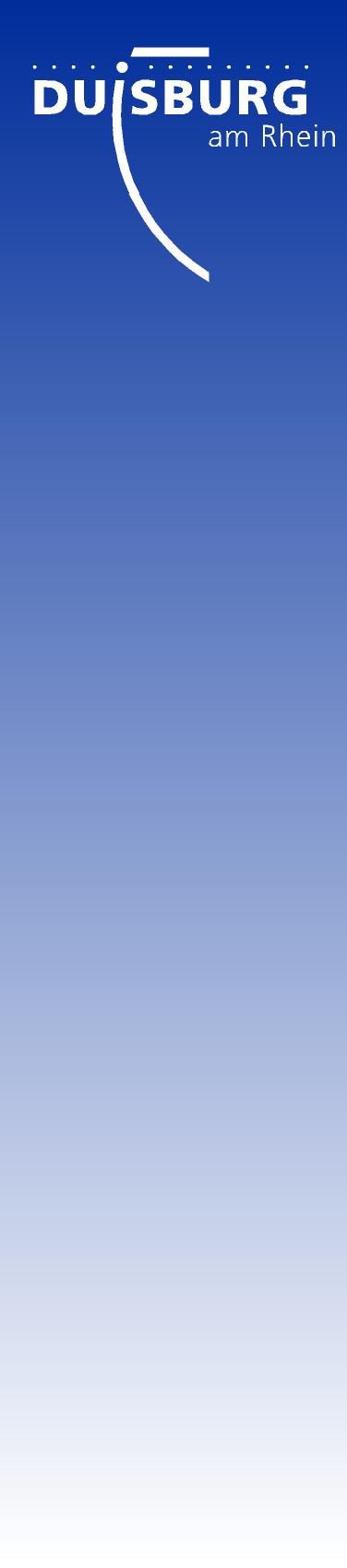 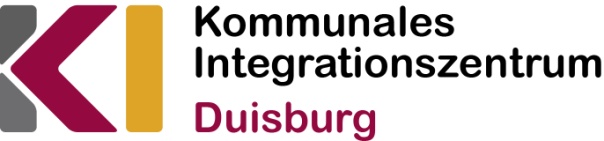 Kommunales Integrationszentrum
Dezernat des Oberbürgermeisters
Structures of Projects

 March 2013 

decree „Immigration from South Eastern Europe“
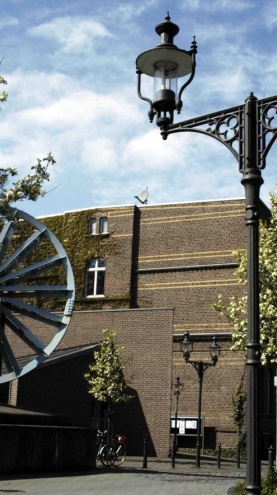 Projekt „Zuwanderung aus Südost-Europa“
- Organisationsstruktur
Lenkungsgruppe
Verwaltungsvorstand
Abstimmungsinstanz
Projektleitung
Projektcontrolling
Kommunales Integrationszentrum
Dez. OB, Amtsleitungen der Fachbereiche 32, 40, 50, 51, 53, 61, OB-4, I-03, EG-DU, Jobcenter, Wohlfahrtsverbände,Personalrat
Dez. OB, OB-6, I-03
Leitung: Dezernat OB
Koordinationsgruppe
Teilprojekte
Leiter Teilprojekt 1 – Teilprojekt 7
Kommunales Integrationszentrum
Teilprojekt 2
 Problem-immobilien

Leitung:
Amt für Stadtentwicklung und Projektmanagement

Mitglieder:

32, 50, 61, Projekt DU 2027, 62, 94, EG-DU, OB-6, I- 03
Teilprojekt 5
 Bildung

Leitung:
Amt für Schulische Bildung

Mitglieder:

40, 50, VHS, 51, OB-6, EG-DU, Schulaufsicht,
Wohlfahrtsverbände
Teilprojekt 6 
Arbeit / Qualifizierung / SGB II – Leistungen

Leitung:
jobcenter

Mitglieder:

Jobcenter, Agentur für Arbeit, 32, 50,51, EG-DU, Hauptzollamt, Regionalagentur, OB-6, GfB, Wohlfahrtsverbände
ehemals
Teilprojekt 3 
Bewältigung akuter krisenhafter Situationen

Seit September 2013 nicht mehr innerhalb der Projektverfügung angesiedelt.

Nun: 
Task Force
Sicherheit und Ordnung
Teilprojekt 4
 Gesundheits-  versorgung

Leitung:
Gesundheitsamt

Mitglieder:

Krankenkassen-vertreter, AWO, Internationale Initiative Hochfeld, 50, 51, 53, OB-6
Teilprojekt 7 
Gesellschaftliches Engagement / Dialogarbeit

Leitung:
Kommunales Integrationszentrum

Mitglieder:
Dez.OB, OB-4, OB-6, EGDU, CallDU, RTMarxloh,RTHochfeld,Wohlfahrtsverbände, Kirchl. Vertreter, Freie Träger, Polizei
Teilprojekt 1 
Finanz- und Fördermittel-akquise

Leitung: 
Dezernat OB 

Mitglieder:

Dez. OB, I-03, 61, EG-DU, OB-6, GfB,  Wohlfahrtsverbände
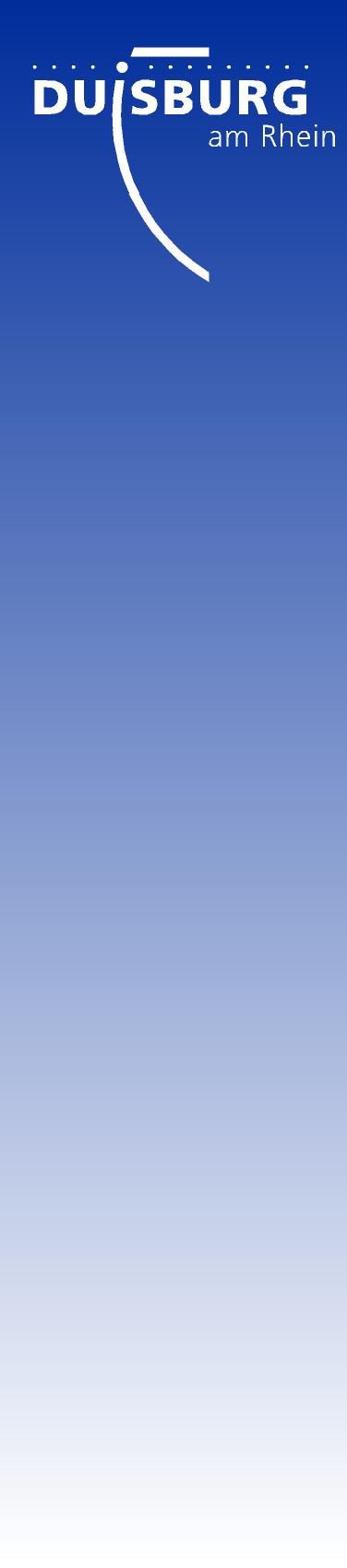 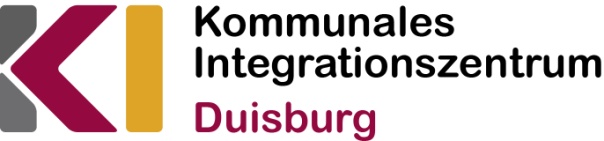 Kommunales Integrationszentrum
Dezernat des Oberbürgermeisters
Oktober 2013
task force „safety and order“

May 2014
task force „junk properties“

September 2014
task force „acquisition of public funds“
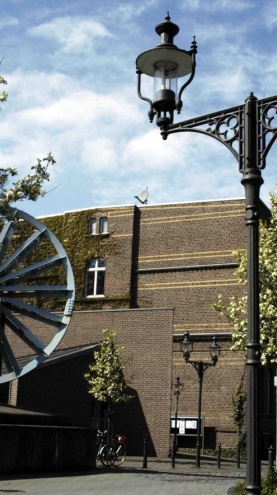 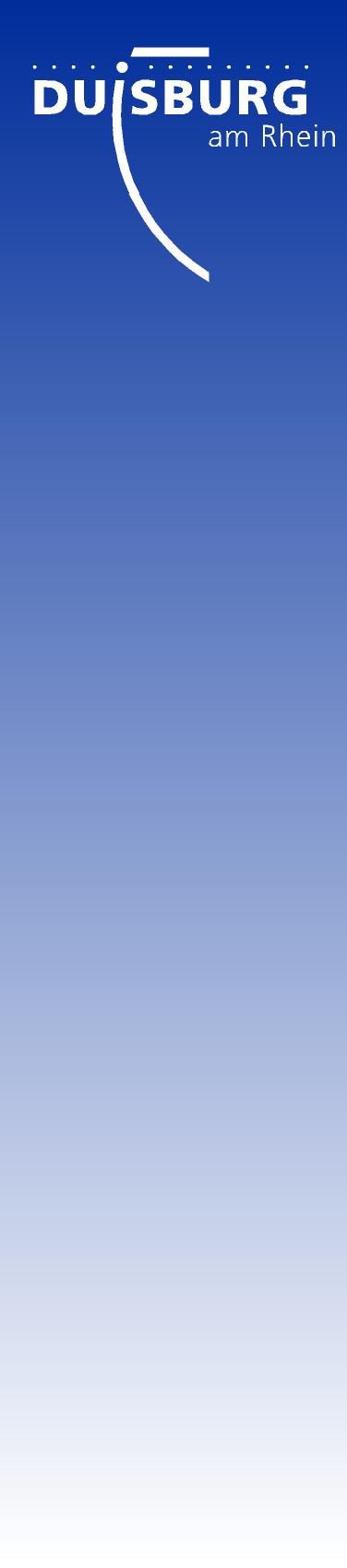 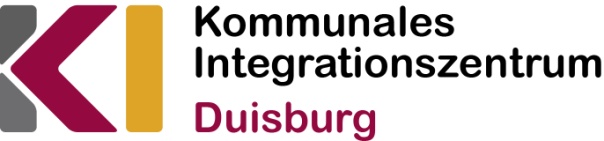 Kommunales Integrationszentrum
Dezernat des Oberbürgermeisters
Networking

working groups 
 „Neu-EU-Bürger “ Hochfeld,
 Runder Tisch „Offenes Rheinhausen“,
 Runder Tisch „Marxloh“,
 Kooperationsgespräche Rheinhausen (Auslöser waren die schwierigen Verhältnisse
   im Umfeld des „Problemhauses“ In den Peschen),
 Kooperationsgespräche Marxloh
 Sicherheitspartnerschaft Duisburg-Nord
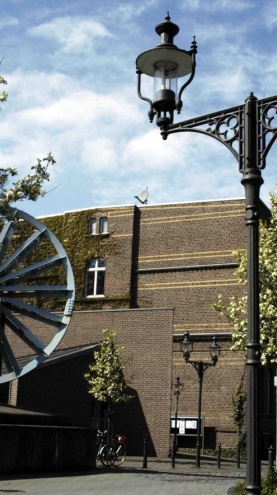 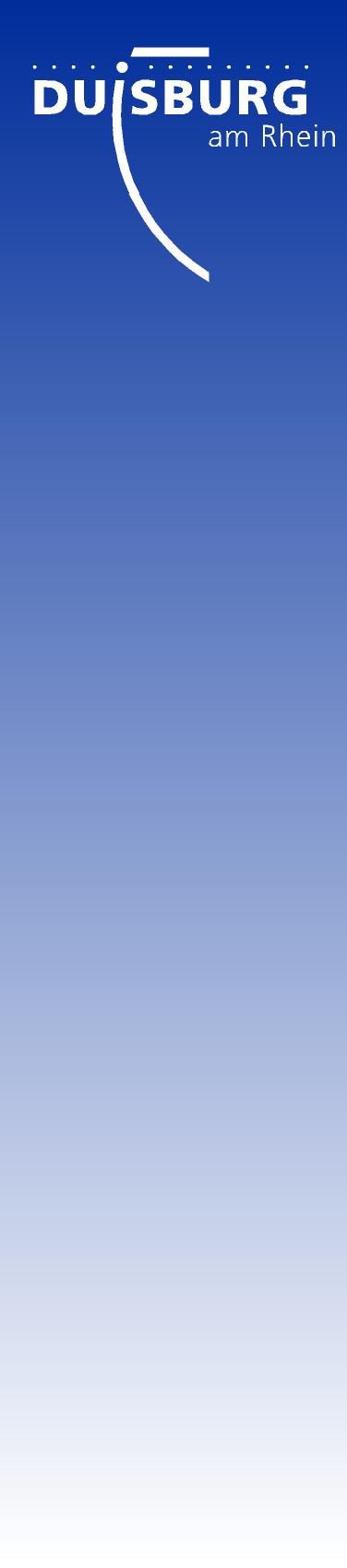 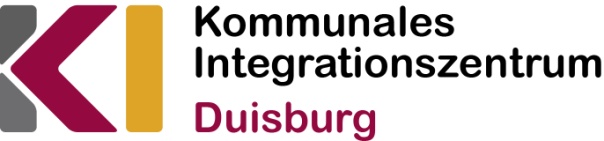 Kommunales Integrationszentrum
Dezernat des Oberbürgermeisters
Measures and Facilities in Duisburg

February 2013, 1 Mio. Euro 

project „Bahtalo“ – Und jetzt bist du hier“
day of dialog 2013 / Tag des Dialogs 2013
courses for parents and children
„Willkommenskurse“, low-threshold courses for children to lead them to school and kindergarten
vaccinations / Impfungen
project „Profile“ (GfB)
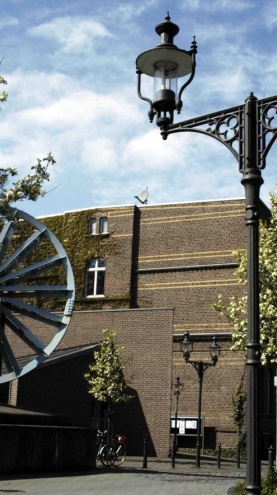 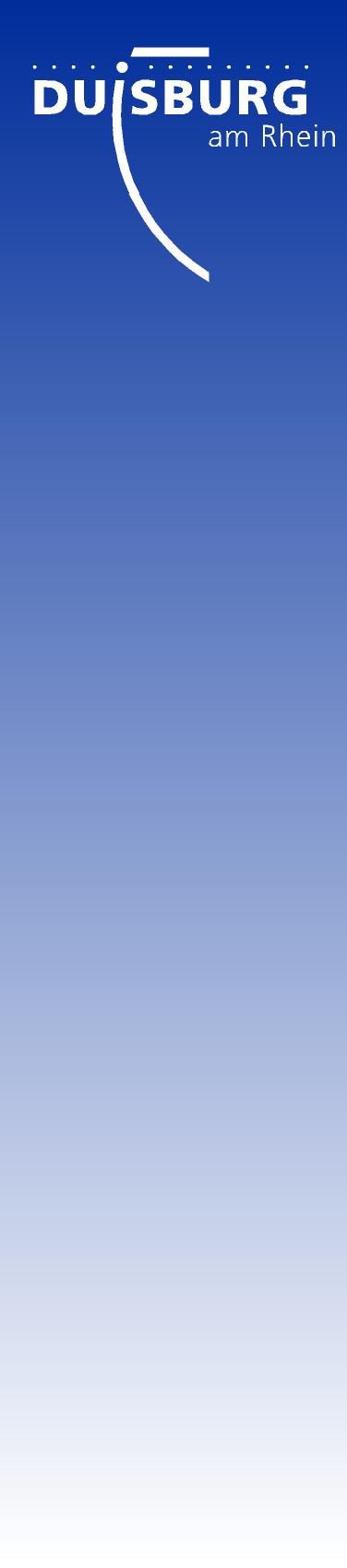 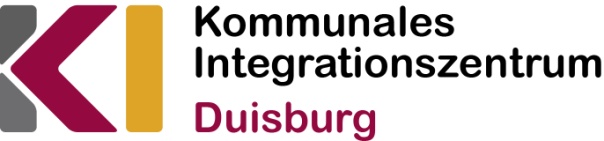 Kommunales Integrationszentrum
Dezernat des Oberbürgermeisters
Fundes Projects since 2014

UHE (ESF, MAIS)
Integrationslotsen (ESF, MAIS)
Arbeitsmarktintegration
Allgemeine Integrationsarbeit
Inklusion – Chance und Perspektive (Land NRW)
Interkulturelle Berater_innen (Sprachförderung Duisburg e.V.)
Clearingstelle (Land NRW, AWO-Integrations gGmbH)
ROMACT (EC)
Programm KeKiz (Land NRW)
Programm „Starke Quartiere – starke Menschen“ (Land NRW)
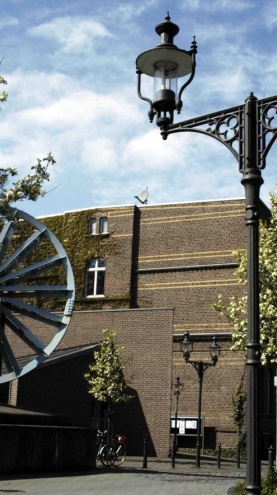 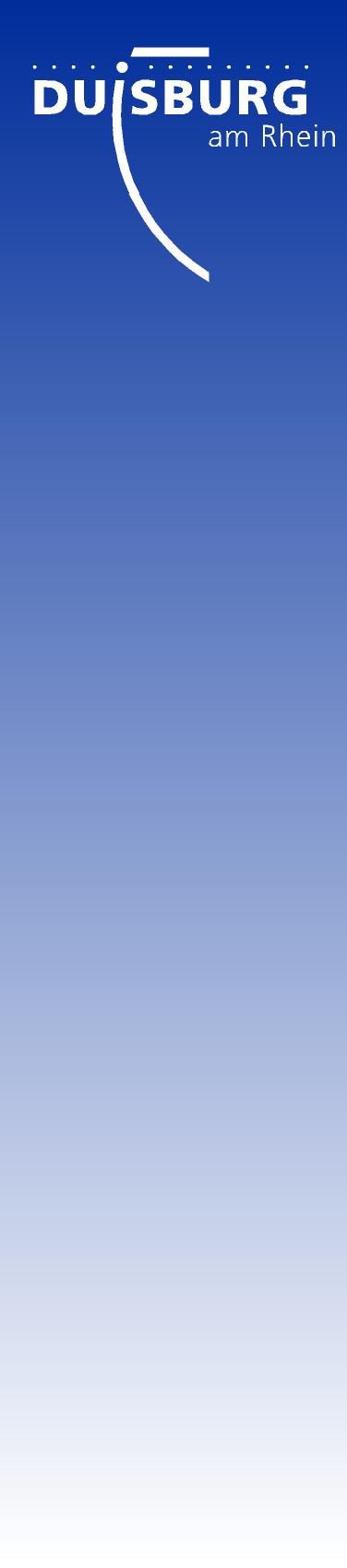 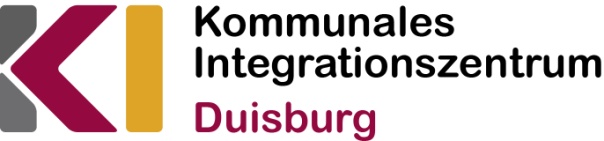 Kommunales Integrationszentrum
Dezernat des Oberbürgermeisters
Résumé

 coordination 
 networking, involvement
 well-placed measures and facilities
 constancy and flexibility
 controlling und targeted adaptation
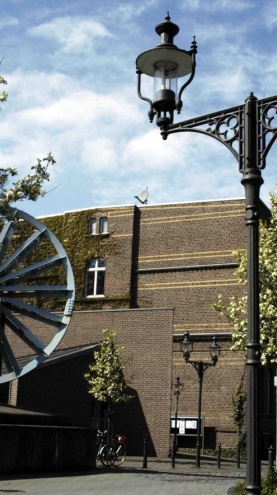